METODI DI VALUTAZIONE DEI BENI AMBIENTALI:LA VALUTAZIONE CONTINGENTE
Corrado Lagazio
DIEC - Università di Genova
Contenuti
Metodologia delle indagini di VALUTAZIONE CONTINGENTE (VC)
Punti di forza e di debolezza dei principali metodi
Aspetti critici
La valutazione monetaria
La valutazione monetaria è generalmente espressa in termini di :
DISPONIBILITA’ A PAGARE (DAP): rappresenta il massimo importo monetario che un individuo (o la società) è disposto a pagare per un certo bene (o per una certa variazione della quantità/qualità di un certo bene)
DISPONIBILITA’ AD ACCETTARE (DAA): rappresenta il massimo importo monetario che un individuo è disposto ad accettare per privarsi di un bene ambientale o per acconsentire ad una riduzione della sua quantità/qualità
DAP e DAA
L’insieme delle DAP o delle DAA di una popolazione di potenziali interessati a un bene rappresenta il valore complessivo del bene stesso 
La DAA si utilizza generalmente per variazioni negative di un bene ambientale
DAP e DAA in genere non coincidono e sono di norma diverse dall’eventuale prezzo di mercato
mentre DAP è limitata superiormente dall'ammontare massimo di risorse a disposizione dell'individuo, DAA teoricamente non è limitata
occorre scegliere la misura più appropriata per il problema ambientale considerato
Finalità della valutazione contingente
Per alcuni beni pubblici non c’è modo di determinare le preferenze attraverso l’osservazione dei comportamenti degli individui
In particolare non è possible determinare il valore di non-uso (valore di esistenza) di un bene ambientale
Non si possono quindi usare metodi basati sulle preferenze rivelate
In questi casi, può essere necessario richiedere, in forma più o meno diretta, la valutazione economica ai soggetti intervistati
Le preferenze rilevate
I metodi basati sulle preferenze rivelate poggiano sull’assunto che alcuni beni/servizi ambientali siano legati a beni di mercato
In particolare, si ricercano sostituti o complementi di quei beni/servizi ambientali dei quali si vuole determinare il valore
I principali metodi sono:
Il metodo dei costi di viaggio
Il metodo delle spese difensive
Il metodo dei prezzi edonici
Le preferenze dichiarate
Le preferenze dichiarate sono basate sull’esplicita dichiarazione della valutazione monetaria da parte dei fruitori
Appartengono a questa famiglia di metodi la valutazione contingente, la conjoint analysis, la scelta sperimentale ecc.
Sono tutti basati sulla richiesta di affermazioni di preferenza tra alternative, dalle quali si inferiscono poi le valutazioni economiche
Ci concentreremo sulla valutazione contingente e sulla scelta sperimentale
La valutazione contingente
Consiste nella “creazione di un mercato ipotetico” in cui si quantifica la DAP per un bene ambientale, da parte della popolazione: la valutazione è CONTINGENTE all’esistenza di un mercato 
La rilevazione avviene attraverso un questionario, in cui è chiesto a un campione di intervistati il valore da essi attribuito al bene
È un metodo accettato in numerosi paesi, nonostante i suoi limiti di robustezza
A seguito di un evento di inquinamento petrolifero, un comitato di economisti (NOAA panel) nel 1993 ha messo a punto linee guida per la realizzazione di valutazioni affidabili con il metodo della VC
Struttura di un’indagine di Valutazione Contingente
Definizione del mercato ipotetico
Identificazione della popolazione di riferimento e delle modalità di campionamento
Definizione delle modalità di intervista e predisposizione del questionario
Somministrazione del questionario
Stima della DAP
Definizione del mercato ipotetico
Descrizione dell’ipotetico mercato ambientale, cercando di renderlo realistico e informativo
Chiara definizione del bene o servizio ambientale scambiato sul mercato
Chiara definizione delle modalità di pagamento:
Chi pagherà?
Quando?
Quanto spesso?
Come?
Esempio: la gestione delle acque in New Mexico
Lo stato del New Mexico non ha alcuno strumento legale per la gestione delle acque pubbliche, in particolare  per garantire e mantenere un flusso minimo di acqua nei fiumi della regione
I prelievi di acque per altri scopi (industriale, agricolo, residenziale) minacciano seriamente l’habitat di diverse specie ittiche 
La valutazione contingente è stata utilizzata per studiare i benefici di non-mercato derivanti dall’introduzione di strumenti per il mantenimento di livelli minimi delle acque
Esempio: la gestione delle acque in New Mexico
Q1. The next series of questions concern water quality and water quantity Mexico. There are many competing demands for water found underground and lakes, and streams. These demands come from cities households, agriculture and industry. How important do you think water issues are in New Mexico? Using a scale where zero is not at all important, ten is extremely important, and you may choose any number in between, please tell me how important you consider water issues in New Mexico?
Esempio: la gestione delle acque in New Mexico
Q2. Under New Mexico water law, water must be put to a beneficial use or to the water may be lost. Traditionally, beneficial uses include irrigated agriculture, industry, and cities. Another possible use of water is to leave it in rivers and streams. Instream flow is a measure of the water in rivers and streams. Protecting instream flows ensures a certain amount of water flowing in rivers and remaining in lakes. Using a scale where zero is not at all important, ten is extremely and you may choose any number in between, please tell me how important is to maintain minimum instream flows in the major rivers of New Mexico?
Esempio: la gestione delle acque in New Mexico
Q3. Instream flows support fish and wildlife, vegetation and habitat, recreation and viewing opportunities. Minimum instream flows can also protect water quality by diluting pollution. Maintaining instream flows may prevent costly federal government actions to protect endangered species and water quality. At present New Mexico does not instream flows as a beneficial use of water. If New Mexico were to recognize flows as a beneficial use, private individuals and groups, and government agencies could buy or lease water to be left in rivers and streams. It is possible that the price agricultural commodities and municipal water rates could increase and some development could be restricted. Do you think that instream flows should be legally recognized as a beneficial use of water?
Esempio: la gestione delle acque in New Mexico
Q4. In some states, government agencies such as Fish and Wildlife or Parks and Recreation can buy or lease water from willing parties in order to protect instream flows during low flow years. Would you vote yes or no to allow a state agency to buy or lease water from willing parties in order to protect instream flows?
Esempio: la gestione delle acque in New Mexico
Q5. There are currently six fish species listed as endangered in New Mexico, with another five fish species listed as threatened. Were you previously aware that any New Mexico fish species had been listed as endangered or threatened?
Esempio: la gestione delle acque in New Mexico
Q6. By federal law the critical habitat of endangered fish species must be protected, and this may require maintaining minimum instream flows. In New Mexico, endangered fish species are found in a number of the major rivers including the Gila, Pecos, Rio Grande, and the San Juan. 
Now I would like to ask you several questions about the dollar value your household puts on protecting minimum instream flows specifically to protect the silvery minnow. There are no right or wrong answers. Before answering, remember your household income and budget, and decide what you could realistically afford. Money spent on protecting instream flows is money not available for other goods, public programs, or other environmental programs. The establishment of a special trust fund for buying or leasing water is used in some states to protect fish species.
Identificazione della popolazione e campionamento
la popolazione da investigare è quella che si presume possa trarre beneficio dal bene ambientale (popolazione locale, turisti, ecc.)
costituisce anche quella a cui fare riferimento per la somministrazione del questionario
Distorsioni del campione possono essere causate da
limitata conoscenza delle caratteristiche della popolazione
fenomeni di autoselezione dei potenziali partecipanti
ESEMPIO: accettano l’intervista prevalentemente gli utenti interessati
selezione dovuta ai modi di somministrazione del questionario
ESEMPIO: Invio del questionario per email
Questionario
E’ costituito da almeno quattro parti:
richiesta di opinioni di carattere introduttivo sul problema di riferimento per la valutazione
informazioni per l’intervistato sull’oggetto della valutazione e sui contenuti del problema di valutazione proposto (mercato ipotetico)
richiesta della DAP (o DAA)
domande sulle caratteristiche socio-demografiche dell’intervistato (età, reddito, occupazione, titolo di studio) e sul grado di comprensione dell’intervista
Questionario
Il risultato della valutazione dipende molto dai dettagli del questionario, in particolare della domanda circa la DAP
La messa a punto del questionario è realizzata con tecniche di lavoro di gruppo (focus group)
Il questionario viene inizialmente testato su un gruppo ristretto di intervistati per provarlo e correggere eventuali errori (pre-test o pilota)
La DAP viene rilevata con riferimento all’individuo intervistato oppure alla sua famiglia
Come richiedere la DAP
Esistono diversi metodi per rilevare la disponibilità a pagare. I più utilizzati sono:

Metodo dalla Domanda Aperta
Metodo dalla Domanda Chiusa o della Scelta Dicotomica
Metodo dalla Carta di Pagamento
Metodo dall’Asta Interattiva

La scelta del metodo influenza anche la scelta della modalità di somministrazione del questionario
Metodo della Domanda Aperta
Consiste nel richiedere direttamente la disponibilità a pagare 
E’ importante specificare chiaramente il periodo di riferimento della somma richiesta (euro per anno, oppure un’unica somma valida per sempre) 
Vantaggi: E’ di facile implementazione, non richiede la presenza di un intervistatore e non comporta la definizione di prezzi di riferimento
 Svantaggi: gli intervistati non hanno punti di riferimento e non sono incentivati a dichiarare valori realistici quindi tende a generare non risposte o risposte estreme
Metodo della Domanda Aperta
Esempio: la gestione delle acque in New Mexico

Q8. How many dollars each year for five years would your household contribute to a special trust fund used to buy or lease water from willing parties to maintain minimum instream flows in the major rivers of New Mexico?


(non è la soluzione adottata)
Metodo della Domanda Chiusa
Si propone un valore (estratto casualmente entro un range predefinito), chiedendo di indicare la disponibilità o meno a pagare quella cifra (scelta dicotomica)
Vantaggi: Facile per il rispondente, disincentiva la distorsione strategica (vedi dopo)
 Svantaggi: dipende dai valori proposti, consente di ottenere solo un intervallo di valori per la disponibilità a pagare
Esiste la variante in cui alla risposta si propone un secondo valore rispetto al quale l’intervistato esprima nuovamente la sua disponibilità a pagare
Metodo della Domanda Chiusa
Esempio: la gestione delle acque in New Mexico
Q8. Would your household contribute A dollars each year for five years to a special trust fund used to buy or lease water from willing parties to maintain minimum instream flows in the major rivers of New Mexico?

A è un valore scelto a caso tra 9: 
5, 20, 30, 40, 50, 75, 100, 150, 200
Metodo della carta di pagamento
E’ richiesta la scelta tra tutti i valori monetari che il bene può assumere, che sono riportati sul questionario.
Vantaggi: la risposta è facilitata dall’avere tutta una serie di punti di riferimento, consente di trovare la massima disponibilità a pagare
Svantaggi: i valori dichiarati possano risentire di errori di range e di appiattimento al centro delle risposte
Metodo della carta di pagamento
Esempio: la gestione delle acque in New Mexico
Q8. Please indicate in the table below which is the maximum amount that your household would contribute each year for five years to a special trust fund used to buy or lease water from willing parties to maintain minimum instream flows in the major rivers of New Mexico?



(non è la soluzione adottata)
Metodo dell’asta interattiva
A partire da un prezzo iniziale, definito dall’intervistatore, si propongono importi sempre maggiori (o sempre minori) fino a raggiungere la massima disponibilità a pagare
Vantaggi: consente di ottenere la massima disponibilità a pagare
Svantaggi: il prezzo iniziale definito dall’intervistatore potrebbe influenzare le dichiarazioni dell’intervistato
Metodo dell’asta interattiva
Esempio: la gestione delle acque in New Mexico
Q8. Would your household contribute A dollars each year for five years to a special trust fund used to buy or lease water from willing parties to maintain minimum instream flows in the major rivers of New Mexico?

If Yes: would you contribute A+k dollars? A+2k?...
If Not: would you contribute A-k dollars? A-2k?...

(non è la soluzione adottata)
Stima del valore del bene
Dai dati campionari individuiamo un comportamento medio calcolando la media o la mediana dei valori osservati
La mediana è talvolta preferibile perché non risente dei valori estremi
Alternativamente occorre controllare per i valori anomali eliminando valutazioni eccessivamente alte o basse
Il valore del bene si calcola moltiplicando la stima della DAP individuale per l’entità della popolazione interessata 
Se la DAP è annua, il valore totale si ottiene capitalizzando il flusso annuo
Analisi della disponibilità a pagare
E’ necessario capire perché soggetti diversi esprimono valutazioni differenti
Occorre studiare la relazione tra DAP e caratteristiche socio-demografiche, quali genere, età e livello di educazione
E’ necessario investigare se esiste una relazione tra DAP e valori utilizzati nella costruzione del questionario
Le principali criticità
La valutazione contingente è affetta da diverse fonti di distorsione (errore) che si sommano a quelle usuali delle indagini campionarie:
STRATEGICA: un individuo può fornire una risposta falsata al fine di influenzare la valutazione verso un determinato esito (p.e. se il rispondente pensa che il vero pagamento sarà in qualche misura determinato sulla base delle risposte)
DA INFORMAZIONE: gli individui possono essere chiamati a fornire risposte su beni che conoscono poco o per nulla 
DA PUNTO INIZIALE: la scelta dell’offerta iniziale da sottoporre all’intervistato condiziona i risultati
DA CONTESTO IPOTETICO: le opzioni presentate non riflettono necessariamente la realtà e, dato che l’intervistato non dovrà pagare gli importi dichiarati, le risposte possono rivelarsi poco ponderate 
DA ACCONDISCENDENZA: gli intervistati tendono ad acconsentire alla domanda dell’intervistatore dimostrando una falsa DAP
Le principali criticità
effetto inclusione (embedding effect): il valore di un dato bene può variare in funzione del fatto che lo stesso venga valutato singolarmente o come parte di un bene complesso
effetto sequenza: il valore del bene varia in funzione dell’ordine in cui vengono presentate le domande nel questionario (nel caso di più beni)
Mental accounting: le scelte finanziarie individuali dipendono da una contabilità mentale che talvolta porta a scelte irrazionali
I principali vantaggi della valutazione contingente
E’ l’unico metodo che fornisce una stima del valore di non-uso
Non richiede l’osservazione di alcun comportamento in qualunque tipo di mercato reale
E’ quindi adattabile sostanzialmente a tutte le circostanze e a tutti i tipi di beni
I principali svantaggi della valutazione contingente
E’ tutto ipotetico perché non si osserva alcun comportamento effettivo
Richiede metodi econometrici complessi per passare dalle risposte del questionario ad una curva di domanda
Diversi studi hanno evidenziato che la valutazione contingente tende a sovrastimare la DAP
Le stime basate su DAP e DAA forniscono generalmente risultati diversi
Altri punti critici…
E’ l’opinione umana l’unica a essere importante?
Perché non chiediamo solo agli esperti, invece di chiedere a tutti?
La DAP dipende non solo da quanto un consumatore gradisce/ha bisogno di un bene: la DAP dipende in misura sostanziale dalla possibilità di pagare
Il valore dei beni/servizi ambientali è funzione del reddito: se cambia la distribuzione del reddito anche le stime della DAP possono cambiare
Il caso EXXON VALDES
Uno dei più grandi disastri ambientali della storia degli USA 
La notte del 24/03/89 la petroliera Exxon Valdez partì dal porto di Valdez (Alaska) per prendere il mare carica di petrolio 
Urtò rocce sommerse in mare aperto e versò in mare circa 50 milioni di litri di petrolio grezzo
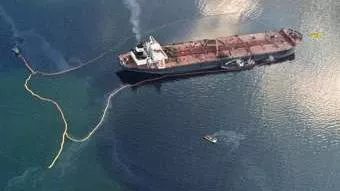 Il caso EXXON VALDES
Carson et al., 2003: Contingent Valuation and lost passive use: damage from the Exxon Valdez oil spill, Environmental and Resource Economics, 25, 257-286
Obiettivo della stima: valutare il danno economico, come “valore di esistenza perduto” (lost passive use)
La stima è stata usata dallo stato dell’Alaska come richiesta di risarcimento a Exxon
Un precedente storico: prima del caso Exxon Valdez, la CV e il valore di esistenza erano considerati negli USA elementi “estremi” per la valutazione del danno
Il caso EXXON VALDES
METODO: applicazione classica della CV 
Campione + questionario + stima del valore 
Massiccio ricorso alle indagini pilota
CAMPIONE: 1600 famiglie da tutti gli USA (75% di risposte) 
QUESTIONARIO: dimostrazione dell’area e del danno 
Informazioni + foto 
STIMA: richiesta di DAP (tassa) per un programma di prevenzione di incidenti analoghi (scorta della guardia costiera alle petroliere in uscita) 
scelta dicotomica (doppia) + asta
Il caso EXXON VALDES
DAP STIMATA: 48 $ / famiglia (58,3 milioni di famiglie) 
TOTALE USA: 2,8 miliardi di $ 
RISARCIMENTO DA PARTE DELLA EXXON: 3 miliardi di $ 
lo Stato dell’Alaska ha ricevuto un risarcimento di 1 miliardo di $ per danni 
Exxon ha pagato anche 2 miliardi di $ per gli interventi di prevenzione e di ripristino dei danni